Plural rules 1-3
Grammatik
You know six ways to form plurals in German. Here are the first three:
>90% masculine nouns>75% neuter nouns
Rule 1
Add –e at the end (with or without an umlaut).
die Gründe
der Grund
masculine/neuter
Rule 2
Words ending in –EL or –EN or –ER may not change.
das Schnitzel
die Schnitzel
Rule 3
Add either –n or –en to feminine nouns.
90% feminine nouns
die Weisen
die Weise 
[Speaker Notes: F+H

Timing: 3 minutesAim: to recap plural noun formation for rules 1-3. Procedure:Click through the recap.]
Frage deinen Partner und beantworte die Fragen.
sprechen
Was siehst du?
1. Ich sehe vier Schnitzel. Was siehst du?
2. Ich sehe fünf Schnitzel! Ich sehe drei Religionen. Was siehst du?
Person B
3. Ich sehe fünf Religionen. Ich sehe zwei Steine. Was siehst du?
Person A
4. Ich sehe auch zwei Steine! Ich sehe neun Köpfe. Was siehst du?
6. Ich sehe elf Welten! Ich sehe zwei Fenster. Was siehst du?
5. Ich sehe sieben Köpfe! Ich sehe drei Welten. Was siehst du?
7. Ich sehe vier Fenster!
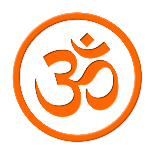 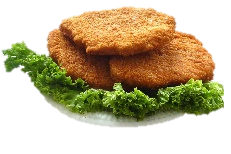 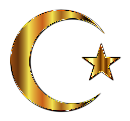 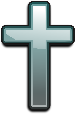 x 9
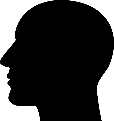 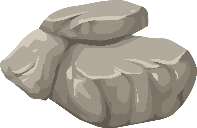 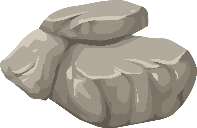 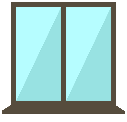 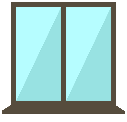 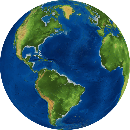 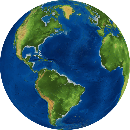 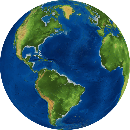 [Speaker Notes: F+H

Timing: 8 minutesAim: to practise plural noun formation for rules 1-3. This slide models the task for students. The next slide shows the student task, which is available as a separate handout.NB: the items under ‘du antwortest’ are jumbled so students have to identify the correct items. Procedure:Model pairwork activity, making sure students have understood how it works. Then use handouts for pairwork.]
Person B
Person A
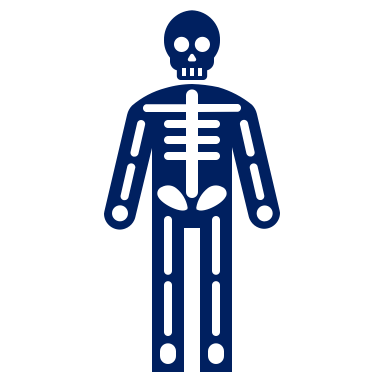 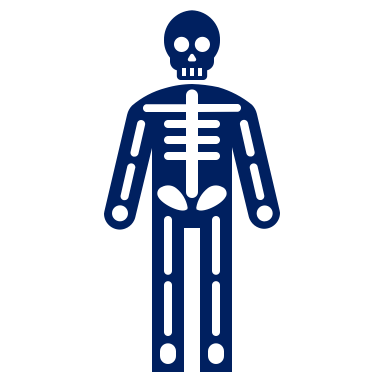 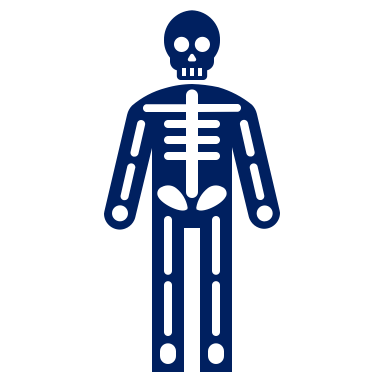 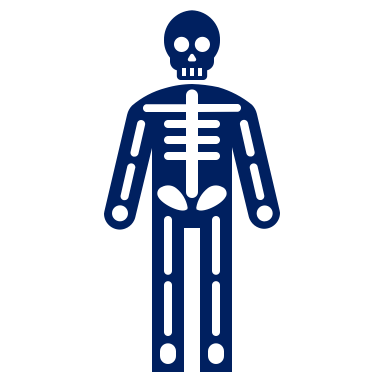 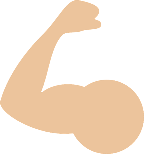 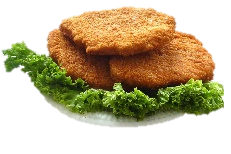 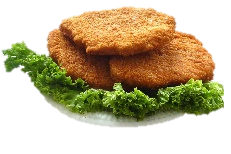 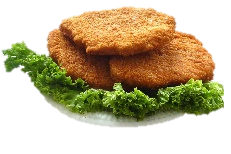 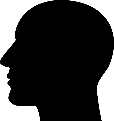 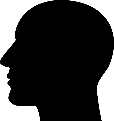 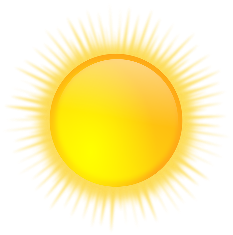 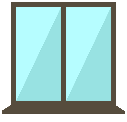 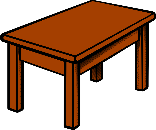 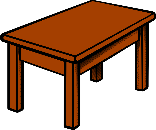 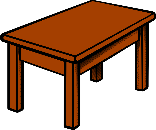 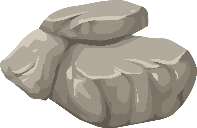 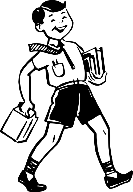 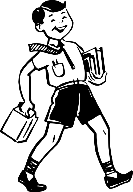 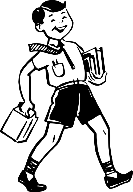 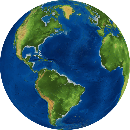 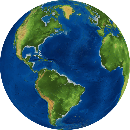 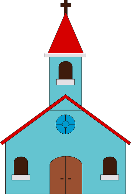 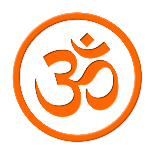 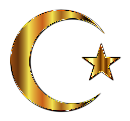 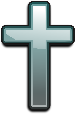 [Speaker Notes: DO NOT DISPLAY DURING THE TASK]